Lab 1Programming Basic
About Teacher:
2
Engr. Ramsha Mashood 
Working as Junior Lecturer/ Lab Engineer.
Formerly worked as Senior Software Engineer in Gul Ahmed Textile Mills.
Passionate and Enthusiastic.
Email Addresses:
rmsiddiqui93@gmail.com
ramshamashood.bukc@bahria.edu.pk 
Site link: https://sites.google.com/site/ramshamashood2018/labs/computer-programming-1-a-b?pageMoved=Labs
2/14/2023
Policies:
3
Attendance
Students are expected to attend all Labs. If a student misses 3 sessions from lab or 10 hours in total without an acceptable reason, the student will be barred from the final lab exams.
Code of Conduct 
The assignments and exams need to be done individually. 
Project Deadlines 
Copying of another student's work or code, even if changes are subsequently made, is inappropriate, and such work or code will not be accepted. However, in case of group assignments, copying of another group’s work or code, even if changes are subsequently made, is inappropriate, and such work or code will not be accepted.
2/14/2023
4
Evaluation criteria (Tentative):
2/14/2023
List of Equipment/Requirements:
5
Hardware Requirements:
A personal computer
Software Requirements:
Visual studio 2015
Concept of C#.
2/14/2023
Introduction to VISUAL STUDIO IDE
6
The Visual Studio integrated development environment is a creative launching pad that you can use to edit, debug, and build code, and then publish an app. An integrated development environment (IDE) is a feature-rich program that can be used for many aspects of software development. Over and above the standard editor and debugger that most IDEs provide, Visual Studio includes compilers, code completion tools, graphical designers, and many more features to ease the software development process.
2/14/2023
Ide view
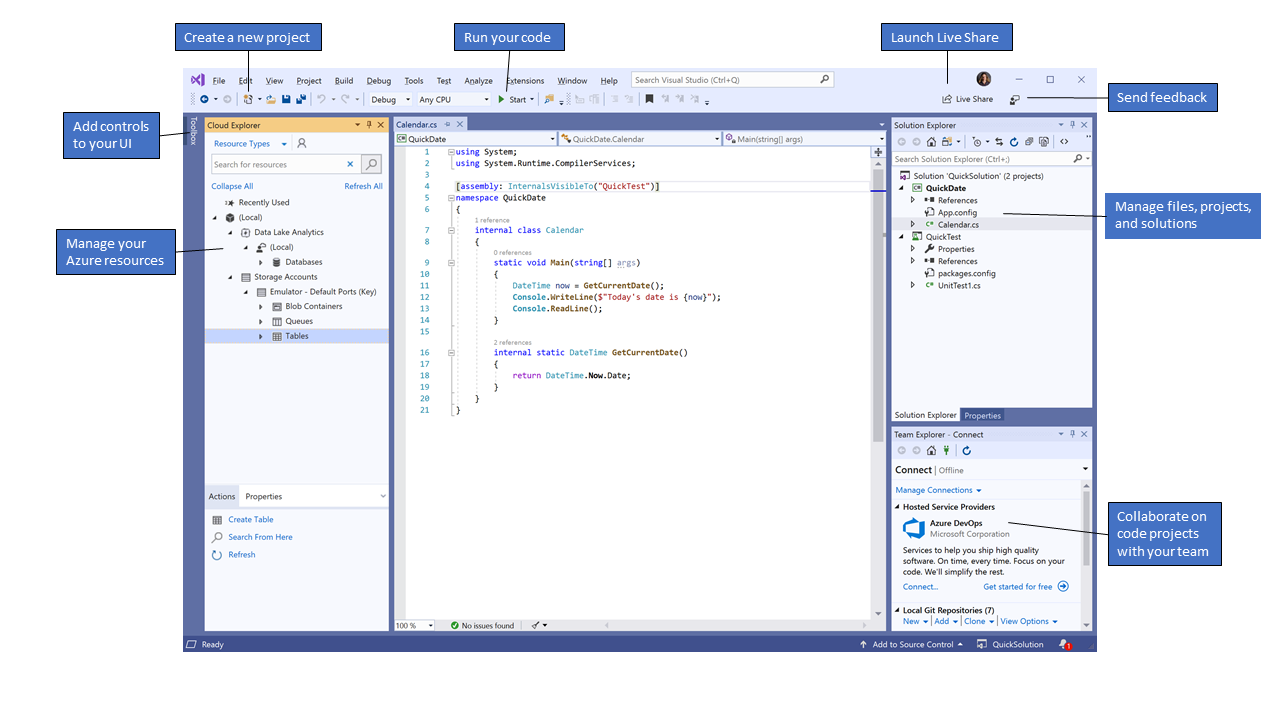 8
Solution Explorer (top right) lets you view, navigate, and manage your code files. Solution Explorer can help organize your code by grouping the files into solutions and projects.

The editor window (center), where you'll likely spend a majority of your time, displays file contents. This is where you can edit code or design a user interface such as a window with buttons and text boxes.

Team Explorer (bottom right) lets you track work items and share code with others using version control technologies such as Git and Team Foundation Version Control (TFVC).
2/14/2023
CODE PRODUCTIVITY FEATURES
9
QUICK ACTIONS



CODE CLEANUP
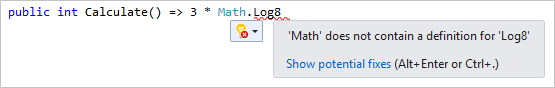 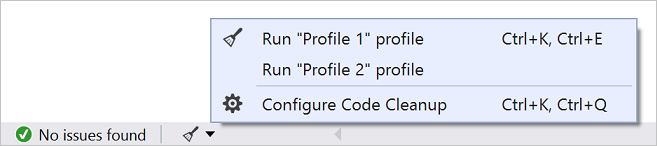 2/14/2023
CODE PRODUCTIVITY FEATURES
10
Refactoring 
Refactoring includes operations such as intelligent renaming of variables, extracting one or more lines of code into a new method, changing the order of method parameters, and more.
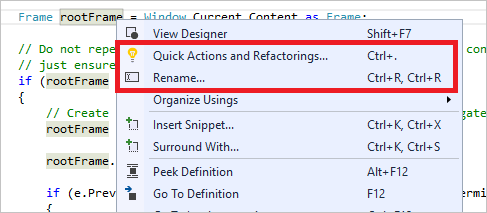 2/14/2023
CODE PRODUCTIVITY FEATURES
11
IntelliSense
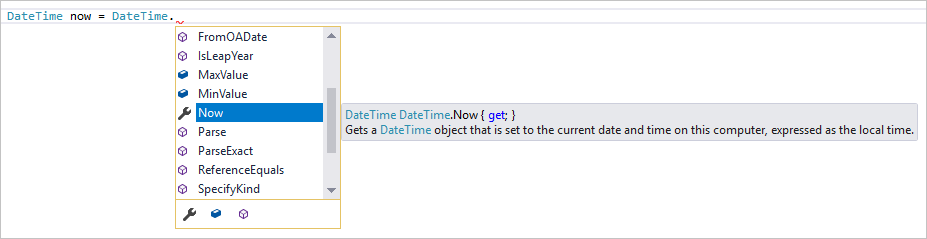 2/14/2023
CODE PRODUCTIVITY FEATURES
12
Go to definition
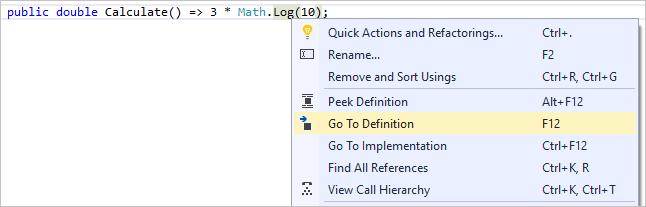 2/14/2023
Introduction
13
Use of computers
Solve problems
Perform calculations
Program
"A program is a precise sequence of steps to solve a particular problem.”
		or
“A program is a sequence of steps written to run on a machine.”
2/14/2023
What is C#?
14
C# is pronounced "C-Sharp".
It is an object-oriented programming language created by Microsoft that runs on the .NET Framework.
C# has roots from the C family, and the language is close to other popular languages like C++ and Java.
The first version was released in year 2002. The latest version, C# 8, was released in September 2019.
CSC-113 Computer Programming
WHERE TO USE C#
15
2/14/2023
WHY WE USE C#
16
It is one of the most popular programming language in the world
It is easy to learn and simple to use
It has a huge community support
C# is an object oriented language which gives a clear structure to programs and allows code to be reused, lowering development costs.
As C# is close to C, C++ and Java, it makes it easy for programmers to switch to C# or vice versa
2/14/2023
Working of a C# Program
void Main() must be present in all the programs
{ and } specify the beginning and the end of the program
Initial statements are for the declaration of variables
Statements that follow the declaration are the processing statements
All statements should end with a semicolon
syntax
18
using System; 
namespace HelloWorld 
{
 class Program 
{
 static void Main(string[] args) 
{ Console.WriteLine("Hello World!"); 

} 
} 
}
2/14/2023
Cont…
19
To write: 
Console.Write(“First Name");
Console.Write(“Last Name");

To write in single line:
Console.WriteLine(“First Name");
CSC-113 Computer Programming
For reading from user
20
Console.readline();

static void Main(string[] args)
        {
            string myname;
            Console.Write("write your name ");
            myname = Console.ReadLine();
            Console.WriteLine("my name is "+ myname);
        }
2/14/2023
EScape Sequences
21
CSC-113 Computer Programming
TASKS
22
Write step how to install visual studio 
Show the output of all examples mention in the lab
Write a program to print your profile using c#.
2/14/2023
23
Thanks You
2/14/2023